Colorado Counselor Corps
Professional Development Webinar 
2014 - 2015
September 2, 2014       7:30 – 8:30 AM
Overview of Webinar
Welcome and Introductions
Misti Ruthven – Director, Post Secondary Readiness  CDE
Eve Pugh – Coordinator, Counselor Corps Grant Program  CDE
Pamela Decker – Senior Consultant 
John Happs – Senior Consultant
Logistics of Webinars
Housekeeping  
Resources – where to find information 
http://www.cde.state.co.us/postsecondary/scc_training  
Purpose of  Webinars
Ground Rules
2
[Speaker Notes: HUMOR:  According to a news report, a certain private school in Washington was recently faced with a unique problem. A number of 12-year-old girls were beginning to use lipstick and would put it on in the bathroom. That was fine, but after they put on their lipstick they would press their lips to the mirror leaving dozens of little lip prints. Every night the maintenance man would remove them and the next day the girls would put them back.
Finally the principal decided that something had to be done.    She called all the girls to the bathroom and met them there with the maintenance man. She explained that all these lip prints were causing a major problem for the custodian who had to clean the mirrors every night (you can just imagine the yawns from the little princesses).    To demonstrate how difficult it had been to clean the mirrors, she asked the maintenance man to show the girls how much effort was required. 
He took out a long-handled squeegee, dipped it in the toilet, and cleaned the mirror with it. Since then, there have been no lip prints on the mirror. There are teachers.... and then there are educators!!!]
Counselor Corps Grant
Pre Test Results
Colorado Counselor Corps Goals
List 3 of the Goals of the Counselor Corps Grant:  

Decrease student/counselor ratio
Increase graduation rate
Decrease dropout rate
Decrease remediation rate
Increase postsecondary matriculation rate
Student connections w/ supportive adult
Licensed school counselors
Implement ASCA Model
All students college and career ready
			Source: 22-91, C.R.S.
List the first sentence of your “Counseling” Vision Statement
Guidance counselors assist students in the areas of academic, career, and personal/social development in order to prepare them for postsecondary education and/or careers in the 21st century
The vision of the SLHS Counseling Dept is to deliver comprehensive counseling services. Students graduating from SLHS will know themselves well and have a thorough plan for the immediate future.
Preparing future leaders, learners and thinkers for a global community.
Giving support and guidance in the areas of academic, social/emotional and career planning.
To promote student success through a focus on academic achievement, social and emotional development, and career development delivered in a systematic, comprehensive counseling program for all students.
To promote student success through focus on academic achievement, social and emotional development and career development delivered in a systematic, comprehensive counseling program for all students
The mission of the Weld Central Counseling Center is to guide students towards achieving their highest potential as a student and eventually a citizen of their community.
The Alamosa School District guidance and counseling program will, in collaboration with parents, faculty, community and business and industry, provide all students with the educational/academic, career, and personal/social development needed to acquire the attitudes, knowledge, and skills for success in school and after they graduate.
To promote and enhance student learning in the interrelated areas of academic development and personal/social growth, so each student can obtain the skills needed to be a productive, competent, and positive member of societyThe Galileo Student Support Program will provide all students advocacy and support to meet their individual academic, social, and emotional needs
The Galileo Student Support Program will provide all students advocacy and support to meet their individual academic, social, and emotional needs
.
Estimate the percentage of time you currently spend on Direct Services in counseling?
NA = 6
0% = 2
1% = 1
10%=1
30mins/week = 1
25% = 1
30% = 2
35-40% = 6
40-45% = 3
50% = 4
60% = 1
70% = 2
80% = 5
85% = 2
Varies = 1
6
[Speaker Notes: Give correct % for Direct Services]
What are the 3 domains of the ASCA National Model?
Academic, Career Development and Social/ Emotional

17 responses  

Academic. Career Development and Personal/Social

18 responses

Others 
Advocacy, Leadership, Collaboration   - Love this since they are the themes for the ASCA National Model

Don’t Know 

3 responses
7
[Speaker Notes: Explain the new ASCA changes with Social Emotional and Mindset and Behavior Standards]
Your School Profile Data will be included in
8
What is the percentage of your drop out rate for your school for last year?
NA = 6
Don’t Know = 14
0% = 2
.5% = 1
2% = 1
2.5% = 1
3% = 1
3.4% = 1
3.6% = 2
5% = 1
8% = 1
20% = 1
28% = 1
34% = 1
9
What is the #1 indicator for a student going on to college?
10
What is the student to counselor ratio in your building?  What is the recommended ASCA National Model ratio?
Student/Counselor Ratio in buildings:
100:1 = 1
168:1 = 1
220:1 = 1
225:1 = 1
250:1 = 4
265:1 = 2
300:1 = 5
325:1 = 2
330:1 = 2
350:1 = 5
375:1 = 2
400:1 = 1
Over 400:1 = 4
Over 500:1 = 6
ASCA National Model ratio:
250:1 = 26 responses
275:1 =   2 response
300:1 =   2 response
400:1 =   2 response
Don’t Know = 4 response
11
What is one of your UIP's goals for your school?  Where can you find your UIP?
Where can I find my school’s UIP?
On the District Website
In the Principal’s office
On my computer
At Schoolview.org
Find it on the R Drive or school’s website
Find it on U Drive or CDE Website
Find it on our Google Docs
The Environmental Scan
12
As a counselor, are you practicing "Random Acts of Guidance"?
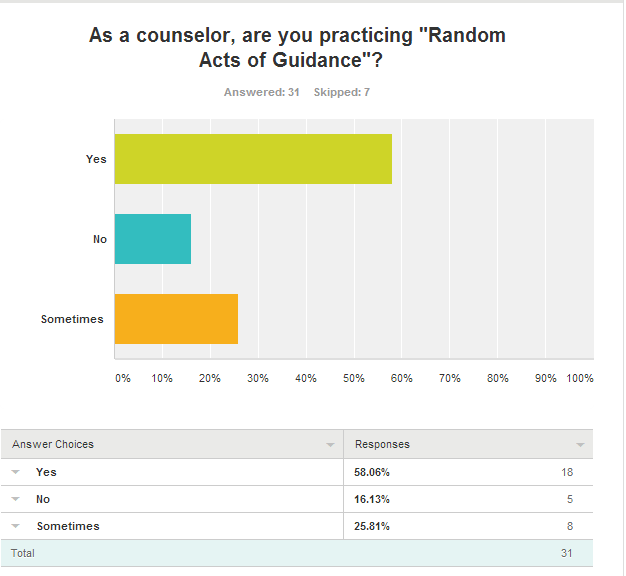 13
Please feel free to add any comments, questions or topics you would like to see addressed at the Counselor Corps Webinars and Trainings.
More information regarding who will be assisting Middle Schools with developing the needs assessment?
Building quality needs assessments (more info and support)
What topics should be included in a needs assessment? We always get too overwhelmed with too many questions and need help with this. How do you report data to stakeholders who already have so much on their own plates that they don't have time for a long presentation and we are only given 10 mins tops to do so. How do we role out ICAP to staff effectively, create an accountability system, and keep records of ICAP for each student with limited computer use? When your whole school is an achievement gap...where do you start
To new to know
Data Collection
14
Pathway for change
5 Spaces
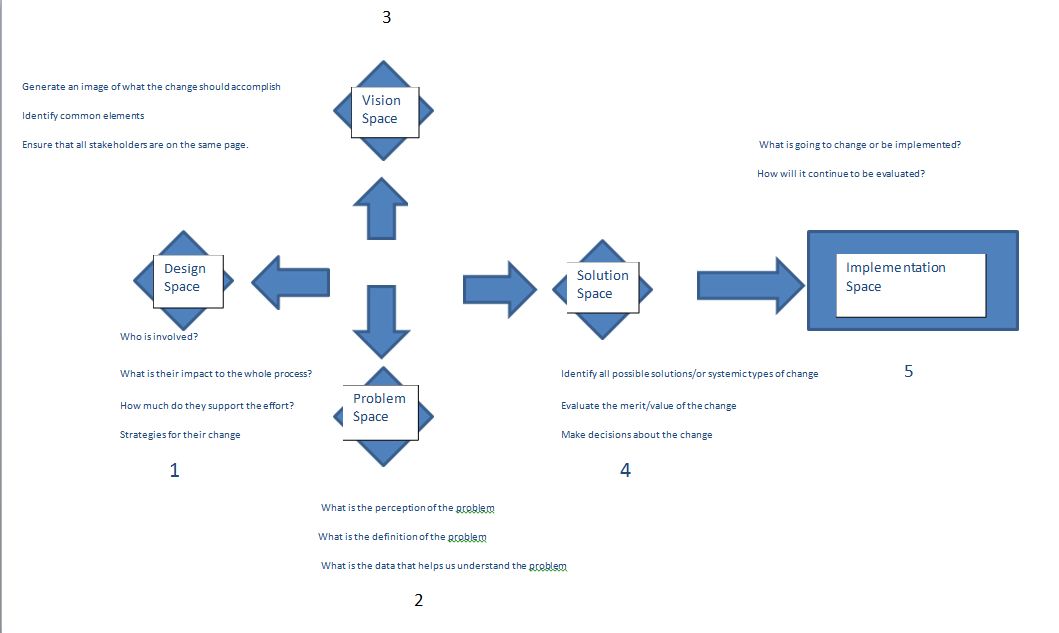 Your roadmap for change
Take the Design road for approximately 10 miles.  You will go through a neighborhood of stakeholders.  Be careful as some of these residences are not going to be helpful on your road to success.  Others will go out of their way to make sure you get to your destination. 
 Take a left onto Problem Highway.  As you drive you will run into potholes, ditches, and road kill.  How will you get through this highway?  How will you know that the pot hole is really an issue?  After about 15 miles you will come to a fork in the road. 
 Take the right turn onto Vision Lane.  Here “if your windshield is clean” you should start to see for miles.  But what you see and how you see it, is now very important.  Can you see where you want to go--maybe it’s the mountains.  Do you know why you are trying to get to the mountains?  Are the road reports favorable or do you need snow chains?  Does everyone in the car want to take the chance of getting snowed in?  So you know that you have 4 wheel drive and you know that everyone is in agreement. 
 You turn up Solution Pass with the knowledge that you can handle the changes it will take to get through the snow and your drive.  
You are now on top of Implementation Mountain.  Great job. 
Now it is time to ENJOY your Action Plans!
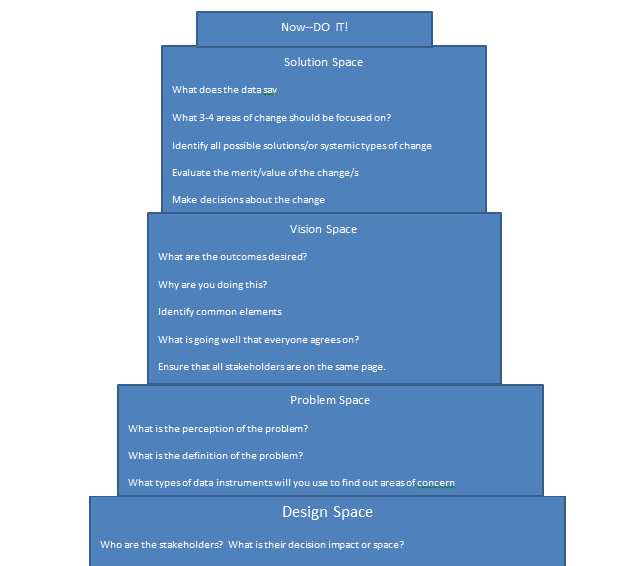 Data Collection
Data you can use:
UIP Data
School Profile Data
Community Surveys
Needs Assessment
Environmental Scan
A SNAPSHOT OF PROCESSES
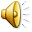 [Speaker Notes: Sometimes it is difficult to understand how all of the program assessment processes fit together. This graphic should help clarify that for you. In the first step you conduct a needs assessment to determine what problems or needs are present. As you will learn through this module need assessment data can be collected in several different ways. Next, you will conduct a scan of the internal and external resources including existing programs and services to clarify those programs and services that are currently in place and are intended to meet the identified needs. Again, multiple sources of data are used in environmental scans and you will learn more about them in Module 3. Finally, you will utilize your advisory council and will collaborate with other key stakeholders to make programmatic decisions intended to address the gaps identified through the needs assessment and environmental scanning process. This step is covered in Module 5.]
WHAT IS A NEED ANYWAY?
Needs are gaps between “what is” and “what is desired” or “what should be.”
All identified needs are value laden.
Too often, needs assessments consider a lack of what is without considering the desirability.
There is danger in jumping to conclusions about the nature of needs too soon into the process. Click on the picture to the right to hear a story about just this.
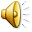 [Speaker Notes: You have likely been exposed to dialogues or lectures from your caregivers about “needs” versus “wants”. You may have even been schooled to believe that needs are ok, but wants are somehow selfish and unnecessary. Well, in the world of needs assessments, “wants” play a very important role. In this context it is most appropriate to recognize needs as the discrepancy or gap between “what is” and “what is desired.” As such, all needs within the context of needs assessments are value-laden, meaning that if a service or program is not of value to your stakeholders, it is not a need. Keep in mind also, that some programs may be of more value to one group of stakeholders (say teachers) than to another group of stakeholders (perhaps students). As such one must be careful in analyzing and utilizing value-based needs assessment data. There are a plethora of sample needs assessment protocol available through print and electronic media, and you are encouraged when making decisions regarding resources that you consider utilizing tools that take into consideration this “gap” approach to identifying needs. One final point from this slide is that you are cautioned not to jump to conclusions too soon about the nature of emerging needs. The elevator story is a classic that speaks to this important lesson.]
WHAT IS AN ENVIRONMENTAL SCAN ANYWAY?
“Is more concerned with anticipating the future than describing the present.”
 “Is wider in scope than traditional data collection sources because it is based on the assumption that major impacts on the school system can come from unsuspected sources.”
 “Is focused on the interaction of events and trends.”
 “Is an integral part of the planning process.”

Poole, 1991, pp. 40 & 41
[Speaker Notes: You are constantly scanning the environment around you in informal ways. As a counselor, you have been nurturing and developing your skills of observation and have been utilizing these abilities to critically think about “what is” and use that as a foundation for clinical decision-making. Environmental scanning for program improvement is very similar. Poole, 1991, identifies four critical differences between traditional data gathering and environmental scanning. First, environmental scans look at what is present to gain insight into possible future events or trends. For example, one might look at the college-going rates over the past nine years to try to understand how future economic trends might impact future college-going rates. Secondly, environmental scan data is much more comprehensive in scope than traditional data collection sources. Environmental scans use social, political, and economic indicators from regional and national sources as well as local sources to gain a clearer picture of trends and associations. Third, unlike traditional data collection, environmental scans focus on the interactions between events and trends, recognizing that changes in one area such as economics can have impacts upon educational settings and programming. Finally, it is important to remember that environmental scanning is an integral part of the planning process and that it occurs continuously throughout every step of the planning process.

The video on this slide shares with you how one Dean utilizes the environmental scanning process to improve services in her school.]
ORGANIZATIONAL MODEL OF ENVIRONMENTAL SCAN DATA FOR SCHOOL COUNSELORS
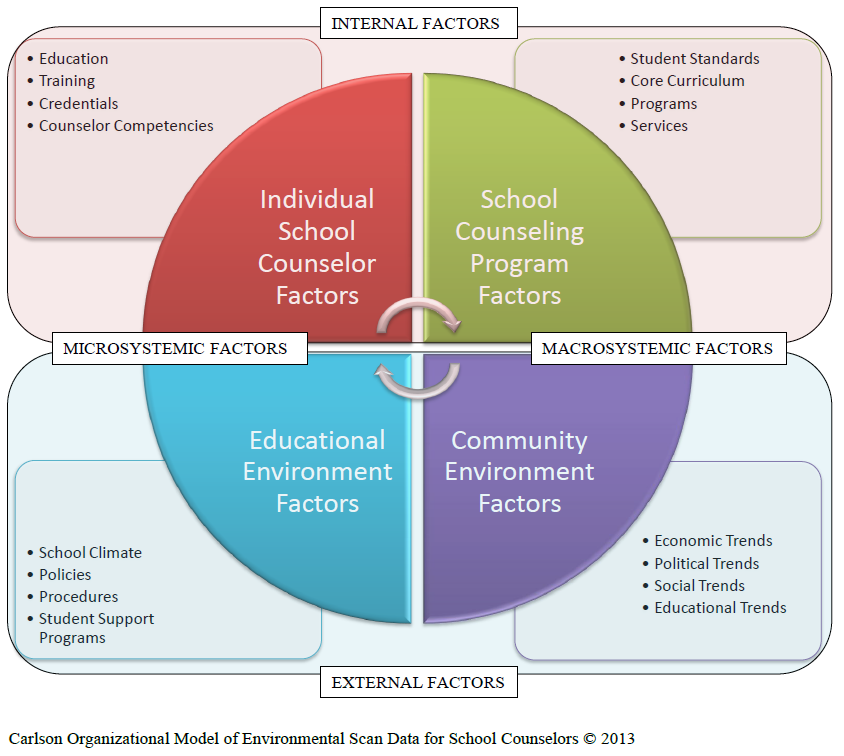 [Speaker Notes: There are many models of data organization for environmental scans in professions such as business and healthcare. Some research and literature addresses environmental scans in educational settings, but there is a dearth of research and literature focusing on environmental scans specifically related to school counseling. The graphic above depicts an organizational model developed by Laurie Carlson that provides a framework for accessing and organizing environmental scan data related specifically to the field of school counseling. The model synthesizes information from a number of authors on the topic including Conway, Poole, and Slaughter. This model is quadratic in nature, utilizing four quadrants through three layers. Sources of data are classified within the Internal-External and Microsystemic-Macrosystemic dichotomies. Individual School Counselor Factors such as counselor education, training, certification, and competency represent the Internal-Microsystemic Factors. School counseling program factors such as student standards, core counseling curriculum, programs, and services constitute the Internal-Macrosystemic Factors. The Community Environment Factors of economic, political, social, and educational trends make up the External-Macrosystemic Factors. And school climate, policies, procedures, and student support programs lie within the Educational Environment Factors and represent those factors at the External-Microsystemic Level. The circular arrows within the center of the diagram reflect the inter-relatedness of all sources of data. When conducting an environmental scan, the school counselor along with the team should revisit the specific data points within each category to ensure appropriateness and to articulate any additional data points that would be relevant for that particular school.]
Homework  - Due Sept. 30th
Read your grant or Review if you have read
Develop a Mission and Vision Statement for your counseling office or revise if you have one
Read your UIP for your school
Complete the Time Analysis Worksheet for 2 weeks   
Set time to discuss Counselor and Administrator Goals together
Write 5 parallel questions for your Needs Assessment covering your different stakeholders
List one item of data from each of the Environmental Scan four quadrants
Homework
Eve Pugh   CDE

Pugh_E@cde.
state.co.us
Send all Homework to :
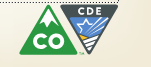 Questions and Comments
Feedback
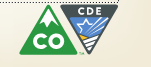 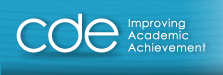 THANK YOU SO MUCH!
Have a great September and we will see you virtually in October!

Pam and john and eve
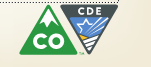 28
29